Graphs, Networks, Trees
Examples for in class
Visual Web
Website as graphs (http://www.aharef.info/2006/05/websites_as_graphs.htm)
Dr H’s 
SILS
Try one..
Touchgraph 
Amazon>Movies “Redford”, “Streep”
Try one…
Viszter
Graphs, Networks, Trees
The two terms "graph" and "network" are both used in several different ways. Following Dave Winer, the term "graph" is used to refer to (amongst other things):
a visual representation of the variation of one variable in comparison with that of one or more other variables
a mathematical concept of a set of nodes connected by links called edges
a data structure based on that mathematical concept
The term "network" is also used in several ways, including:
an interconnected system of things (inanimate objects or people)
a specialized type of graph (the mathematical concept)
Trees are subsets of graphs/networks.
Trees are Limited Version of Graphs
Subcase of general graph
No cycles
Typically directed edges
Special designated root vertex
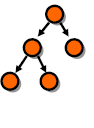 Tree Hierarchies in the World
Pervasive
Family histories, ancestries
File/directory systems on computers
Organization charts
Animal kingdom: Phylum,…, genus,…
Object-oriented software classes
...
Trees
Hierarchies often represented as trees
Directed, acyclic graph
Two main representation schemes
Node-link
Space-filling
Node-Link Representations
Node-Link Diagrams
Root at top, leaves at bottom is very common
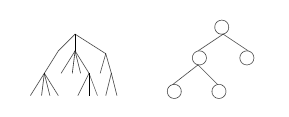 Sample Representation
From: Johnson & Shneiderman, ‘91
Examples
Good for
Search
Bad for
Understanding
   Structure
Why Put Root at Top?
Root can be at center with levels growing outward too

Can any node be the root?
Drawing a Tree
How does one draw this?
DFS
Percolate requirements upward
Potential Problems
For top-down, width of fan-out uses up horizontal real estate very quickly
At level n, there are 2n nodes
Tree might grow a lot along one particular branch
Hard to draw it well in view without knowing how it will branch
InfoVis Solutions
Techniques developed in Information Visualization largely try to assist the problems identified in the last slide
Alternatively, Information Visualization techniques attempt to
 show more attributes of data cases in hierarchy 
or focus on particular applications of trees
SpaceTree
Uses conventional 2D layout techniques with some clever additions
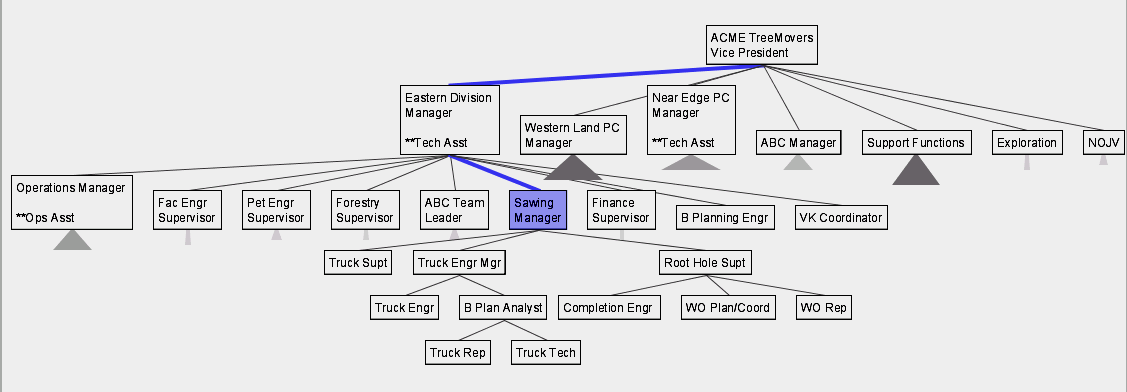 Grosjean, Plaisant, Bederson
InfoVis ‘02
Characteristics
Vertical or horizontal
Subtrees are triangles
Size indicates depth
Shading indicates number of nodes inside
Navigate by clicking on nodes
Strongly restrict zooming
Design Features
Make labels readable
Maximize number of levels opened
Decompose tree animation
Use landmarks
Use overview and dynamic filtering
3D Approaches
Add a third dimension into which layout can go
Compromise of top-down and centered techniques mentioned earlier
Children of a node are laid out in a cylinder “below” the parent
Siblings live in one of the 2D planes
Cone Trees
Developed at Xerox PARC
3D views of hierarchies such as file systems
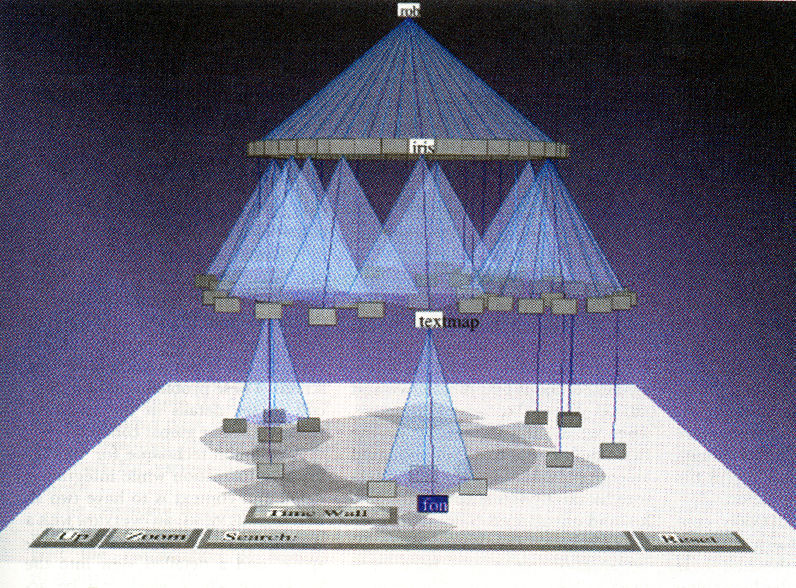 Robertson, Mackinlay, Card
CHI ‘91
Alternate Views
Cone Trees
Positive
Negative
More space available to lay out tree
Aesthetically pleasing (?)
As in all 3D, occlusion obscures some nodes
Is it really more efficient?  For what tasks/users/contexts?
Hyperbolic Browser
Example:  BlogWorld
Focus + Context Technique
Detailed view blended with a global view
First lay out the hierarchy on the hyperbolic plane
Then map this plane to a disk
Start with the tree’s root at the center
Use animation to navigate along this representation of the plane
Lamping and Rao,
JVLC ‘96
2D Hyperbolic Browser
Approach: Lay out the hierarchy on the hyperbolic plane and map this plane onto a display region.
Comparison
A standard 2D browser
100 nodes (w/3 character text strings)
Hyperbolic browser
1000 nodes, about 50 nearest the focus can show from 3 to dozens of characters
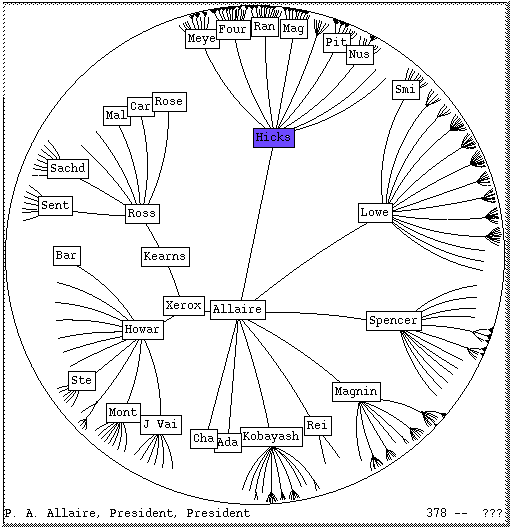 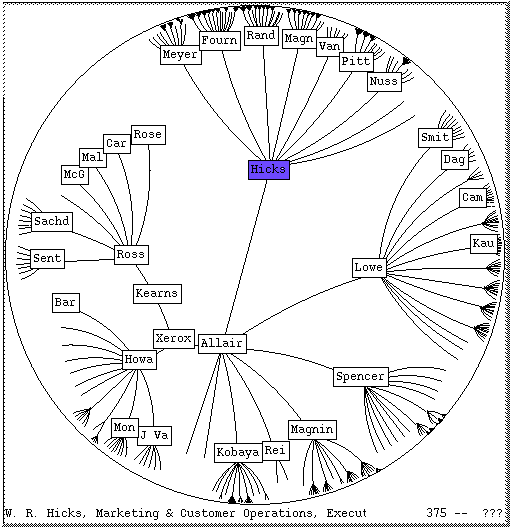 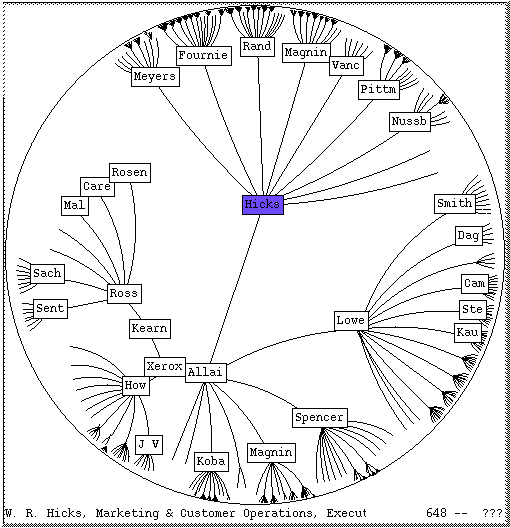 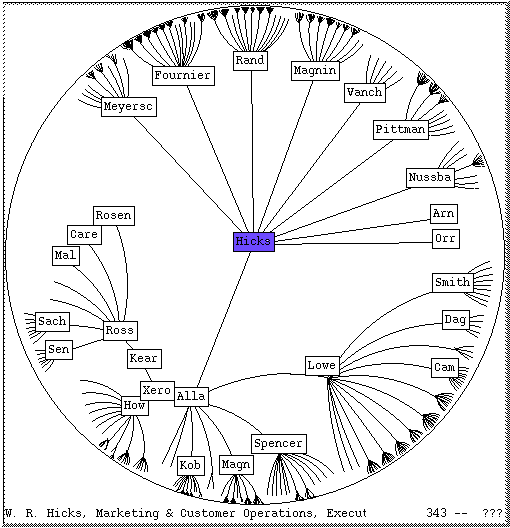 Clicking on the blue
node brings it into
focus at the center
Key Attributes
Natural magnification (fisheye) in center
Layout depends only on 2-3 generations from current node
Smooth animation for change in focus
Don’t draw objects when far enough from root (simplify rendering)
Problems
Orientation
Watching the view can be disorienting
When a node is moved, its children don’t keep their relative orientation to it as in Euclidean plane, they rotate
Not as symmetric and regular as Euclidean techniques, two important attributes in aesthetics
Performance
Handle much larger graphs, i.e. >100,000 edges
Support dynamic exploration & interactive browsing
Maintain a guaranteed frame rate

Example code base (javascript):  Hypetree.js
How about 3D?
Can same hyperbolic transformation be applied, but now use 3D space?
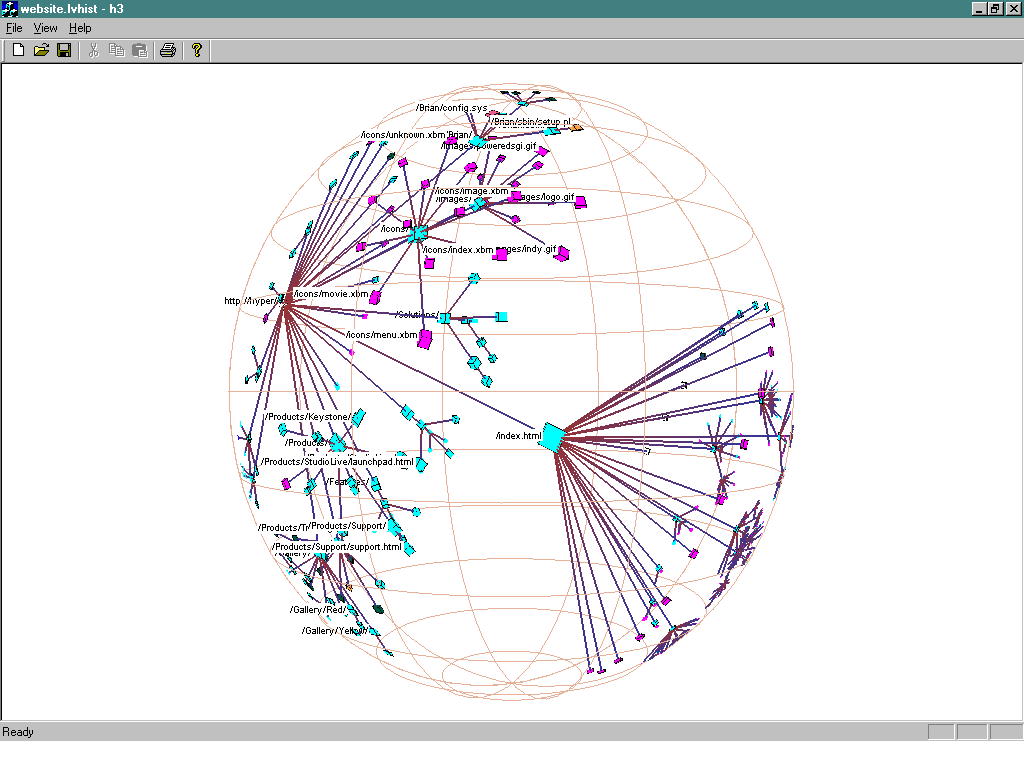 Munzner,
IEEE CG&A ‘98
Old School
After all the interest in 3D and hyperbolic techniques in the ’90’s, recently, there has been renewed interest in the old 2D methods (just done better)
SpaceTree presented earlier
Next 3 papers…
Degree-of-Interest Trees
Problem
Trees quickly degrade into line
Approach 
Use fisheye-like focus & context ideas to control how a tree is drawn
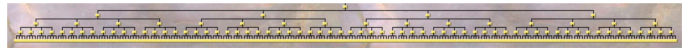 Approach
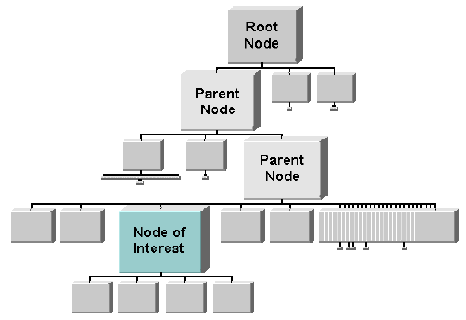 Combine multiple ideas
Expanded DOI computation
Logical filtering to elide nodes
Geometric scaling
Semantic scaling
Clustered representation of large unexpended branches
Animated transition
Example Operations
Compression
For nodes: compress to fit (compress in X or in Y)




Within-node compression
Data deletion
Word abbreviation
Node rotation
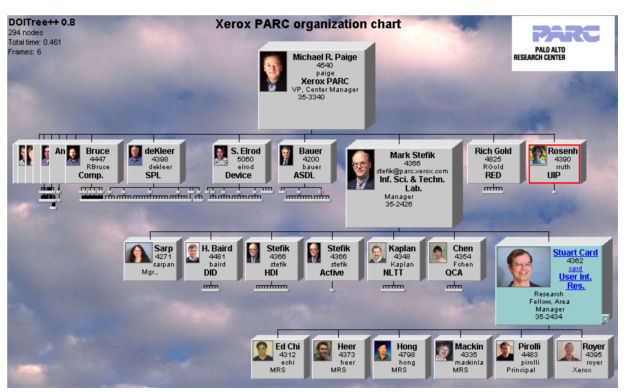 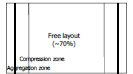 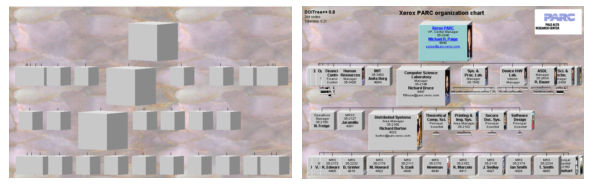 Better View of Org Chart
FlexTree
Horizontally-drawn tree with compression along vertical dimension
One focus is on showing decision trees well
Contextual multi-foci view
Basic idea: Push all nodes down as far as you can
Song, Curran & Sterritt
Information Visualization ‘04
Example
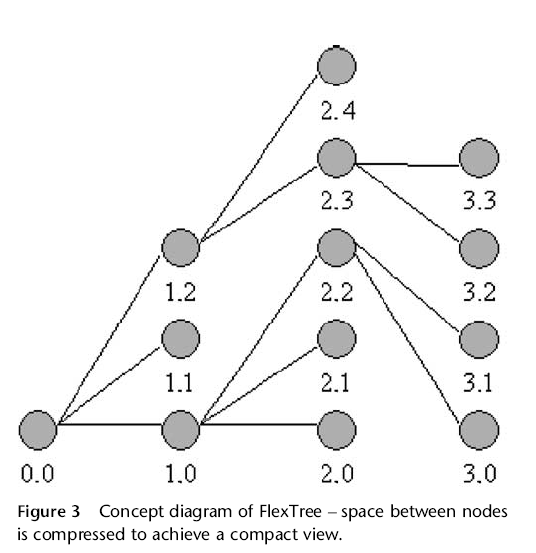 Bar Chart and Partial Views
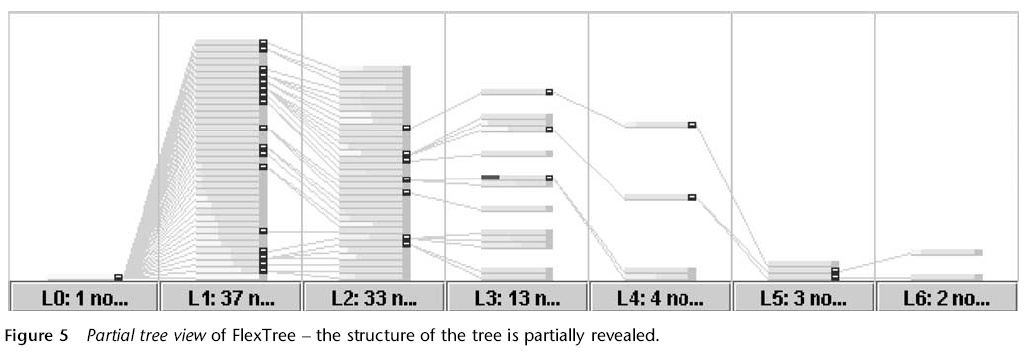 Node-link Shortcomings
Difficult to encode more variables of data cases (nodes)
Shape
Color
Size
…but all quickly clash with basic node-link structure
Space-Filling Representations
Each item occupies an area
Children are “contained” under parent
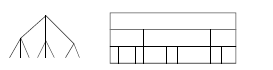 Treemap
Space-filling representation developed by Shneiderman and Johnson, Vis ‘91
Children are drawn inside their parent
Alternate horizontal and vertical slicing at each successive level
Use area to encode other variable of data items
Example
Example
Example
Treemap?
http://blog.wired.com/wiredscience/2008/06/awesome-infogra.html
Treemap Affordances
Good representation of two attributes beyond node-link: color and area
Not as good at representing structure
What happens if it’s a perfectly balanced tree of items all the same size?
Also can get long-thin aspect ratios
Borders help on smaller trees, but take up too much area on large, deep ones
Aspect ratios
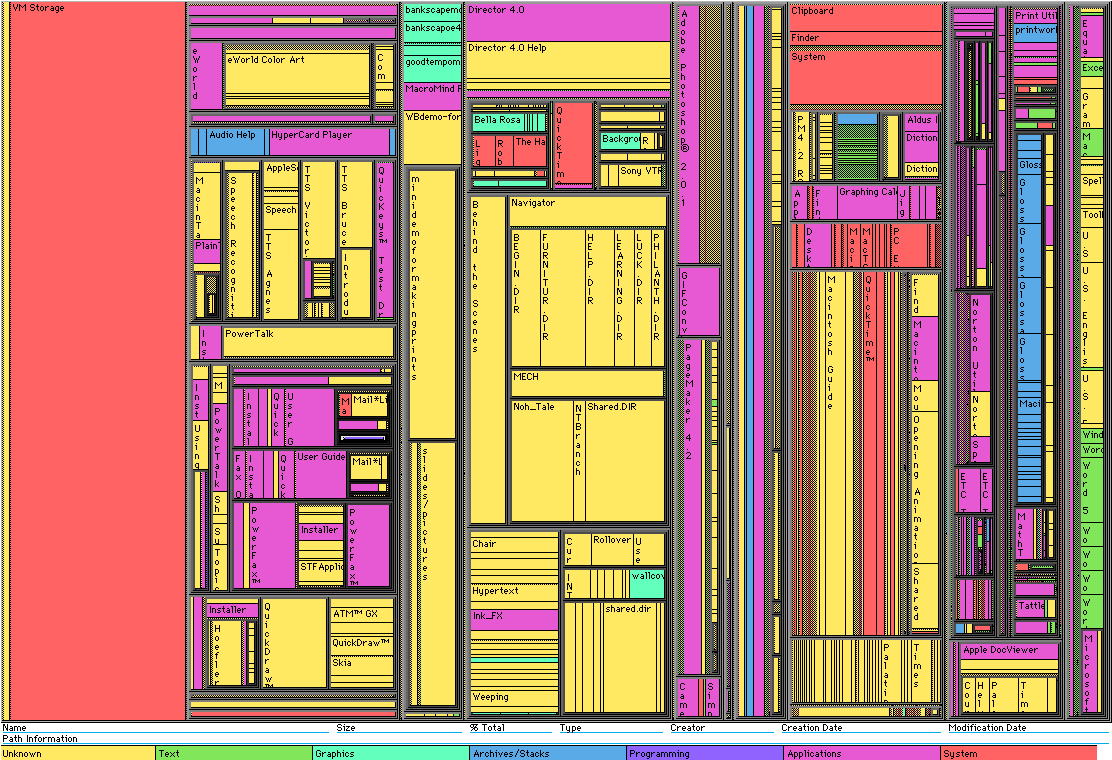 Early Treemap Applied to File System
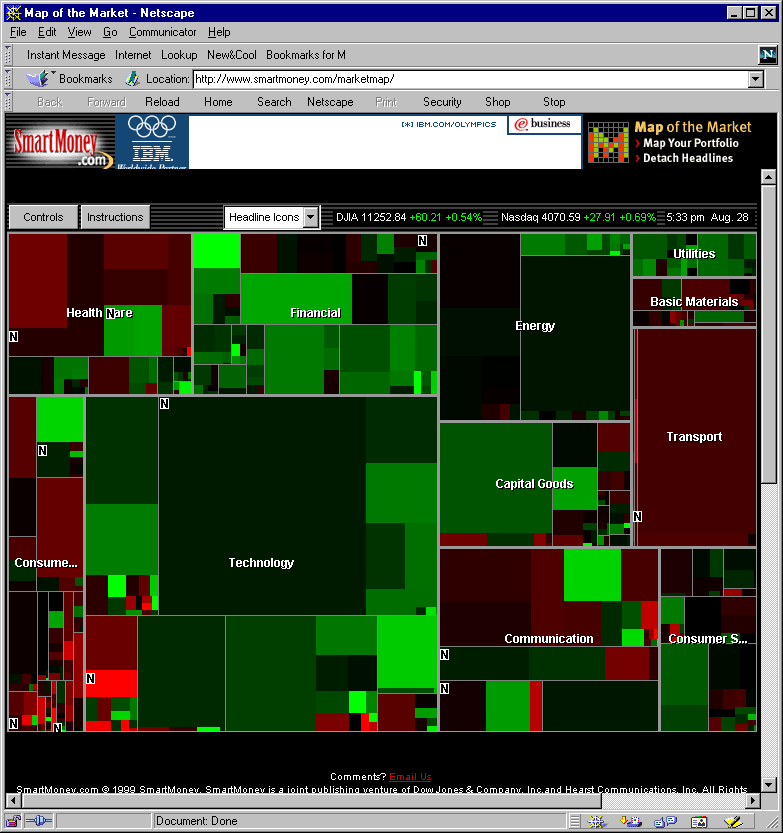 A Good Use of TreeMaps and Interactivity
www.smartmoney.com/marketmap
Treemaps in Peets site
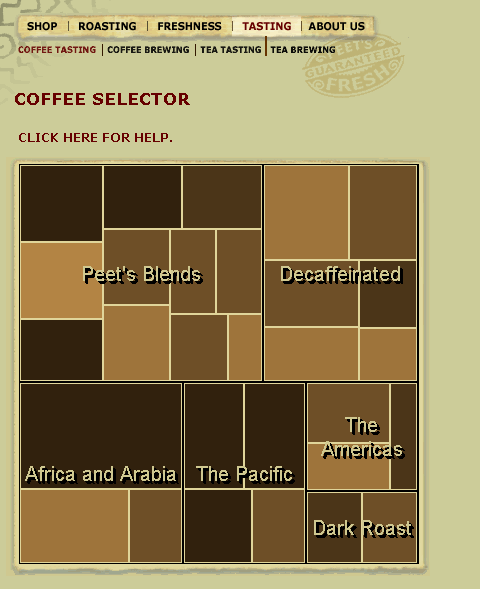 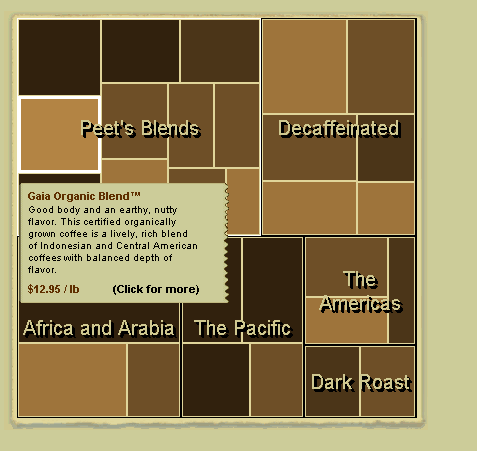 News Stories
http://newsmap.jp/
Variation: “Cluster” Treemap
SmartMoney.com Map of the Market
Illustrates stock movements
“Compromises” treemap algorithm to avoid bad aspect ratios
Basic algorithm (divide and conquer) with some hand tweaking
Takes advantage of shallow hierarchy
Wattenberg
CHI ‘99
http://www.smartmoney.com/marketmap
SmartMoney Review
Tufte-esque micro/macro view
Dynamic user interface operations add to impact
One of better applications of InfoVis techniques we’ve seen
Summary of Variations
The World of Treemaps
Maryland HCIL
website devoted
to Treemaps
Workshop in
2001 there on
topic
www.cs.umd.edu/hcil/treemap-history/
Another Technique
What if we used a radial rather than a rectangular space-filling technique?
We saw node-link trees with root in center and growing outward already...
Make pie-tree with root in center and children growing outward
Radial angle now corresponds to variables rather than area
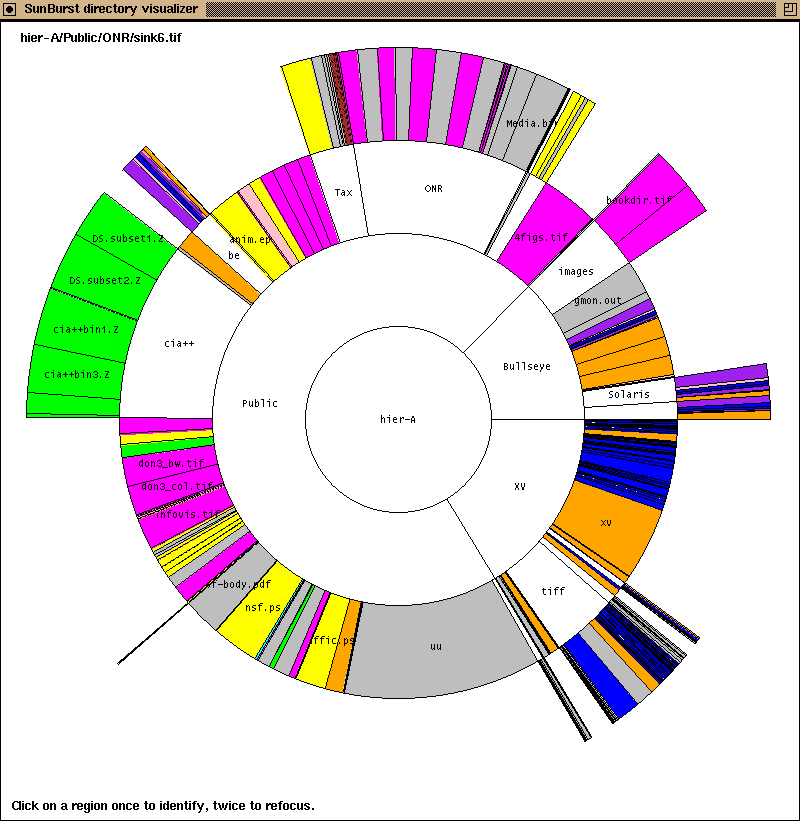 Sunburst:
Demonstration of System
http://www.cc.gatech.edu/gvu/ii/sunburst/
SunBurst
Root directory at center, each successive level drawn farther out from center
Sweep angle of item corresponds to size
Color maps to file type or age
Interactive controls for moving deeper in hierarchy, changing the root, etc.
Double-click on directory makes it new root
http://www.cc.gatech.edu/gvu/ii/sunburst/
SunBurst Negative
In large hierarchies, files at the periphery are usually tiny and very difficult to distinguish
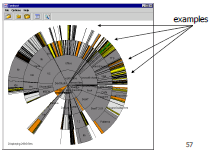 InterRing
Follow-on to Sunburst that provides fixes and new operations….
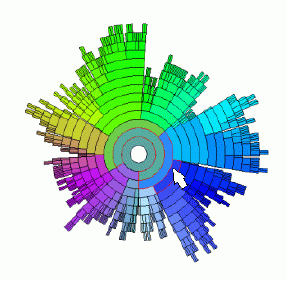 Yang, Ward & Rudensteiner
InfoVis ‘02
Summary: NodeLink vs SpaceFilling
Node-link diagrams or space-filling techniques?
It depends on the properties of the data
Node-link typically better at exposing structure of information structure
Space-filling good for focusing on one or two additional variables of cases
Network Graphs
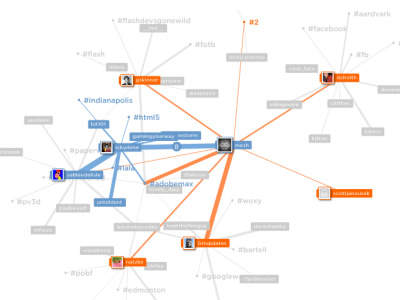 http://apps.asterisq.com/mentionmap/ 
Explores your twitter network
Network Graphs show Connections
Connections throughout our lives and the world
Circle of friends
Delta’s flight schedules
 …
Model connected set as a Graph
What is a Graph?
Vertices (nodes) connected by
Edges (links)
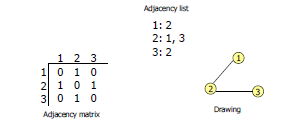 Graph Terminology
Graphs can have cycles
Graph edges can be directed or undirected
The degree of a vertex is the number of edges connected to it
In-degree and out-degree for directed graphs
Graph edges can have values (weights) on them (nominal, ordinal or quantitative)
Graph Uses
In information visualization, any number of data sets can be modeled as a graph
US telephone system
World Wide Web
Distribution network for on-line retailer
Call graph of a large software system
Semantic map in an AI algorithm
Set of connected friends
Graph/network visualization is one of the oldest and most studied areas of InfoVis
Graph Visualization Challenges
Graph layout and positioning
Make a concrete rendering of abstract graph
Navigation/Interaction
How to support user changing focus and moving around the graph
Scale
Above two issues not too bad for small graphs, but large ones are much tougher
Layout Algorithms
http://www.ics.forth.gr/gd2008/
Vertex Issues
Shape
Color
Size
Location
Label
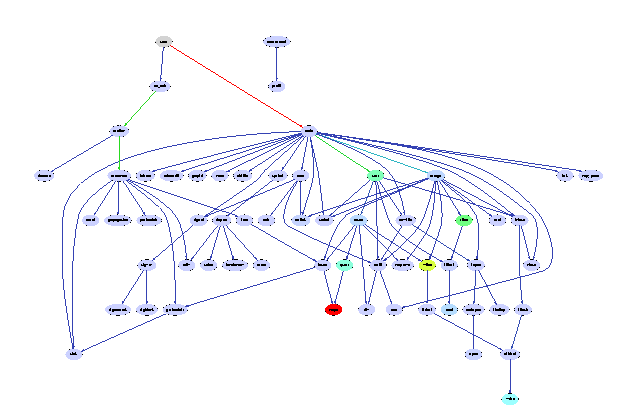 Edge Issues
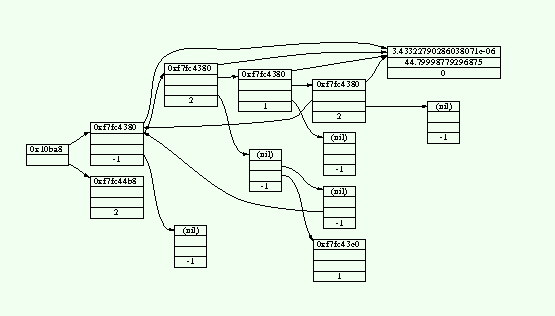 Color
Size
Label
Form
Polyline
 straight line
 orthogonal, grid
curved
Planar
upward/downward….
Aesthetic Considerations
Crossings 
minimize towards planar
Total Edge Length 	
minimize towards proper scale
Area 	
minimize towards efficiency
Maximum Edge Length	
 minimize longest edge
Uniform Edge Lengths 
minimize variances
Total Bends 
minimize orthogonal towards straight-line
Which Matters?
Various studies examined which of the aesthetic factors matter most and/or what kinds of layout/vis techniques look best
Purchase, Graph Drawing ’97
Ware et al, Info Vis 1(2)
Ghoniem et al, Info Vis 4(2)
van Ham & Rogowitz, TVCG ‘08
…
Results mixed: Edge crossings do seem important
Shneiderman’s NetViz Nirvana
Every node is visible
For every node you can count its degree
For every link you can follow it from source to destination
Clusters and outliers are identifiable
Layout Heuristics
Layout algorithms can be
planar
grid-based
orthogonal
curved lines
hierarchies
circular
...
Common Layout Techniques
Force-directed
Circular
Geographic-based
Clustered
Attribute-based
Matrix
Scale Challenge
May run out of space for vertices and edges (turns into “ball of string”)
Can really slow down algorithm
Often use clustering to help
Extract highly connected sets of vertices
Collapse some vertices together
Navigation/Interaction Issues
How do we allow a user to query, visit, or move around a graph?
Changing focus may entail a different rendering
Graph Drawing Resources
Book
Di Battista, Eades, Tamassia, and Tollis, 
	Graph Drawing: Algorithms for the Visualization of Graphs, Prentice Hall, 1999
Tutorial (talk slides)
http://www.cs.brown.edu/people/rt/papers/gd-tutorial/gd-constraints.pdf
Web links
http://graphdrawing.org
http://www.graphviz.org
Graph Drawing Uses
Many domains and data sets can benefit significantly from nice graph drawings
Let’s look at some examples…
Social Analysis
Facilitate understanding of complex socioeconomic patterns
Social Science visualization gallery (Lothar Krempel): http://www.mpifg.de/~lk/netvis/substanz.html

Next slide: Krempel & Plumper’s study of World Trade between OECD countries, 1981 and 1992. The structure of world trade of between 28 OECD countries in 1981 and 1992. The size of the nodes gives the volume of flows  in dollars (imports and exports) for each country . The size of the links stands for the volume of trade between any two countries. Colors give the regional respectively memberships in different trade organisations: EC countries (yellow), EFTA countries (green), USA and Canada (blue), Japan (red), East Asian Countries (pink), Oceania (Australia , New Zealand) (black).
1981
http://www.mpi-fg-koeln.mpg.de/~lk/netvis/trade/WorldTrade.html
Social Network Visualization
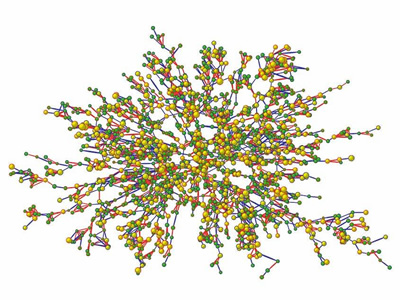 Social Network Analysis
Is obesity contagious?
Revisting Subway Maps
Are they graphs or maps?
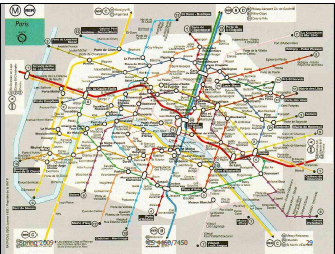 3 Subway Diagrams
Geographic landmarks largely suppressed on maps, except water (rivers in Paris, London) and asphalt (highways in Atlanta)
Rather fitting, no?
These are more graphs than maps!
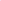 Really Cool Subway Map Exhibit
I saw this at VisWeek 2011
Collection of maps of subways over the years.
Here are a few less common ones.
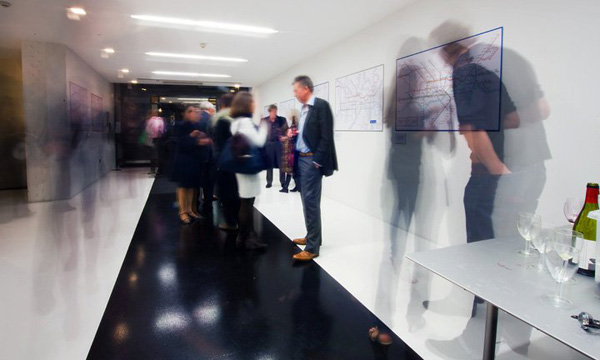 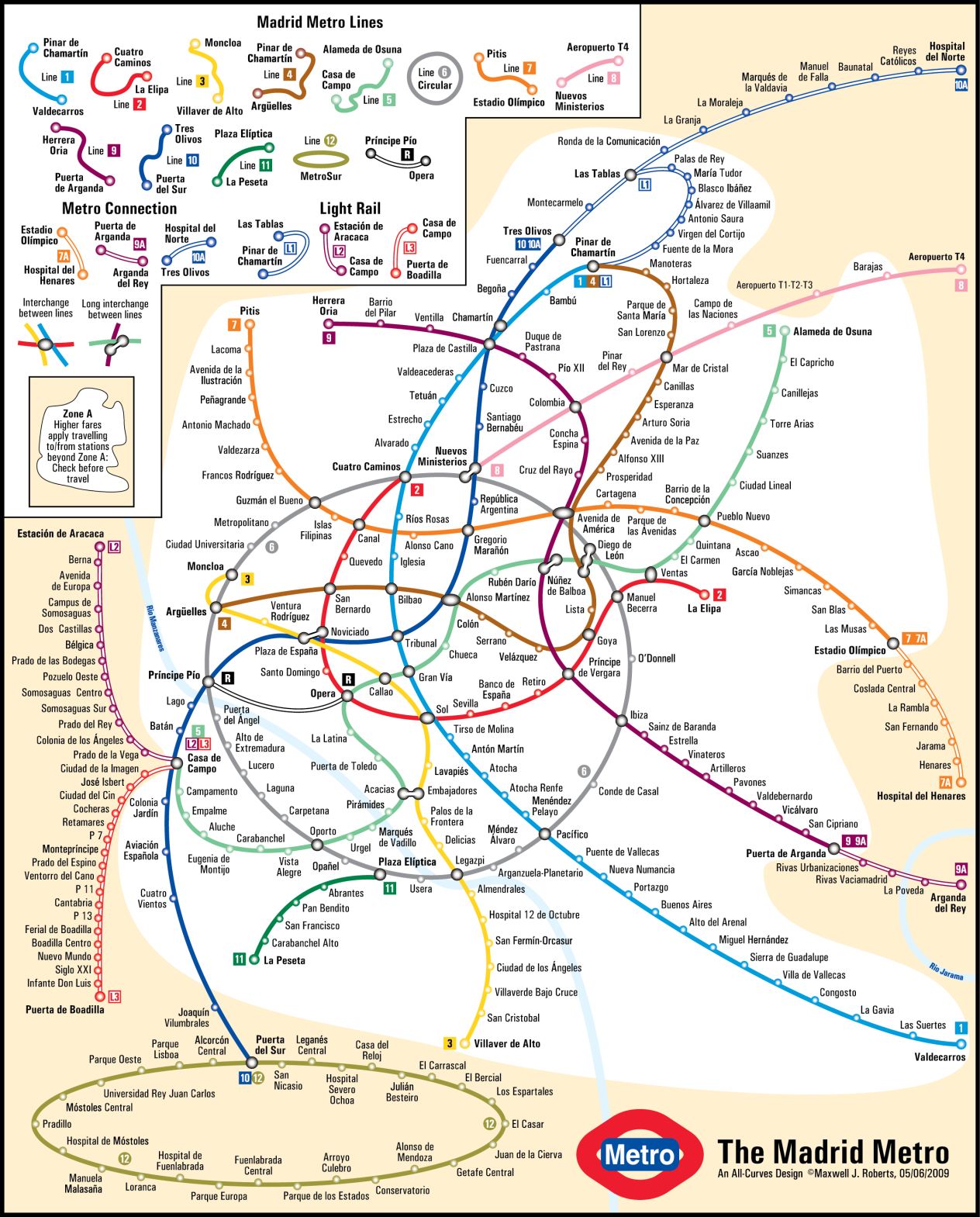 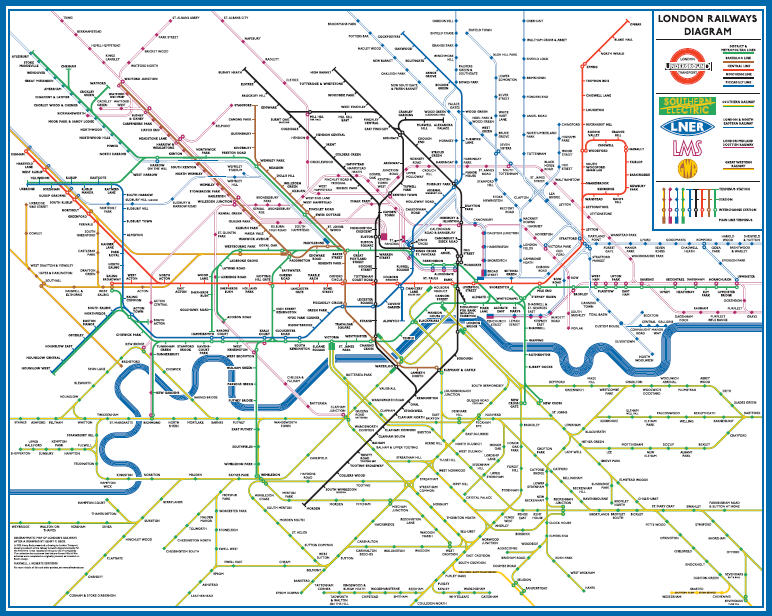 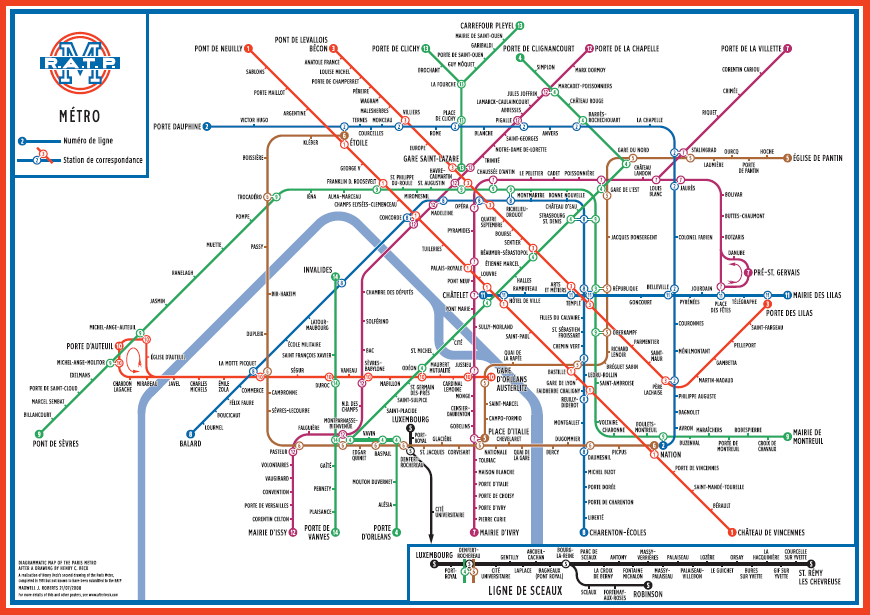 More Flow/Travel Graphs
Show path, another example of almost if not a map application.
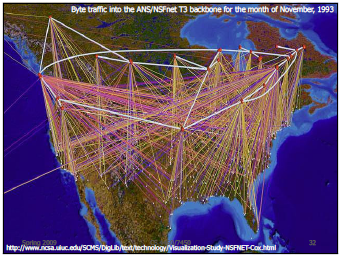 Airline flights
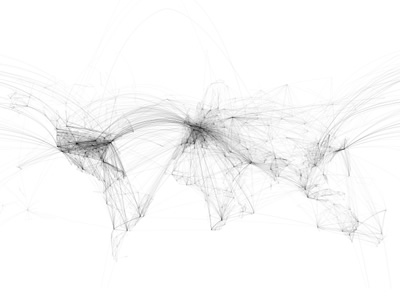 Visual Analytics on Networks
Social Networks (tools for Facebook, twitter, etc)
Political Networks. Policital voting record clustering (like Touchgraph)
Challenge
Senators (Touchgraph example)
Party afflilation
Religious association
Political Action Companies (PACs)
Networks
Senators co-sponsoring bills (# per year)
PACs support of senators ($$ per year)
How would you visualize?
TouchGraph
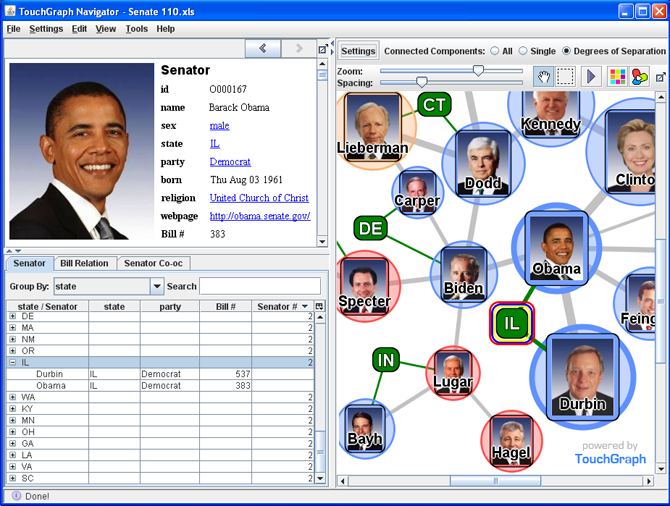 www.touchgraph.com
Action Science Explorer
Webpage
Literature linkage exploration.  (watch video starting at 3:00 to see automatic grouping)
Many Examples
http://www.visualcomplexity.com
Visual Complexity Two Examples
Seattle Bands
Global Dependency Explorer (view in Chrome)
Big Graphs
20,000 - 1,000,000 Nodes
Works well with 50,000
Projects
Software Engineering
Web site analysis
Large database correlation
Telephone fraud detection
All Email traffic
Interaction
One of the key ways we move beyond graph layout to graph visualization
(InfoVis) is interaction with the graph
MoireGraph
Uses radial layout not terribly unlike hyperbolic tree, but no hyperbolic geometry
Impose levels on graph by doing min span tree from some node
Put root at center, nodes at subsequent levels further out radially, with descreasing space for each
Interaction is key
Jankun-Kelly & Ma
InfoVis ‘03
Navigation and interaction…
Focus of Graph
Particular node may be focus, often placed in center for circular layout
How does one build an interactive system that allows changes in focus?
Use animation
But intuition about changes not always right
Recent Trends in GraphViz
Attributes of nodes influence geometric positioning
Not just some arbitrary layout
Utilize graph statistical analysis too
Largely driven by interest in social network analysis
Vizster
Visualize social networking sites like friendster, myspace, facebook
Implementation
crawled 1.5 million members (Winter 2003)
written in Java using the prefuse tookit (http://prefuse.sourceforge.net)
Oppose Shneiderman’s mantra. Instead:
“Start with what you know, then grow.”
Heer & boyd
InfoVis ‘05
Visualization
SocialAction
Combines graph structural analysis (ranking) with interactive visual exploration
Multiple coordinated views
Lists by ranking for analysis data
Basic force-directed layout for graph vis
Perer & Shneiderman
TVCG ‘06
Social Network Attributes
Bary center – total shortest path of a node to all other nodes
Betweenness centrality – how often a node appears on the shortest path between all other nodes
Closeness centrality – how close a node is compared to all other nodes
Cut-points – the subgraph becomes disconnected if the node is removed
Degree – number of connections for node
HITs – “hubs and authorities” measure
Power centrality – how linked a node is to rest of network
Do a Design
Design interface for 
Social network (facebook)
Shared communications (twitter)
Scholarly publications